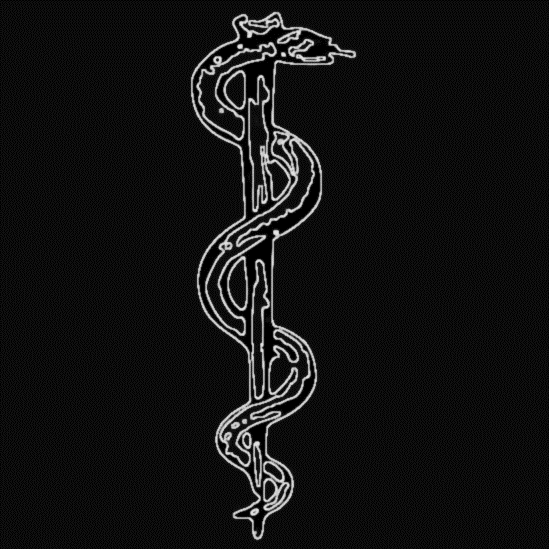 The Fiery SerpentsNumbers 21:4-9
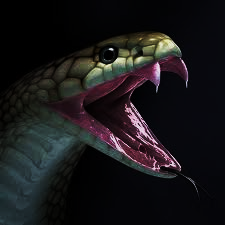 31 March 2024 – Embry Hills
1
Jesus’ Words to Nicodemus (John 3:10-15; 12:32-33)
10 Jesus answered and said to him, “Are you the teacher of Israel, and do not know these things? …”
13  “No one has ascended to heaven but He who came down from heaven, that is, the Son of Man who is in heaven. 14 And as Moses lifted up the serpent in the wilderness, even so must the Son of Man be lifted up, 15 that whoever believes in Him should not perish but have eternal life.”
“And I, if I am lifted up from the earth, will draw all peoples to Myself.” 33 This He said, signifying by what death He would die. (John 12:32)
2
[Speaker Notes: Nicodemus should have known …]
Paul to the Corinthians (I Cor 10:6-10)
6 Now these things became our examples…
9 …Nor let us tempt Christ, as some of them also tempted, and were destroyed by serpents…
11 Now all these things happened to them as examples, and they were written for our admonition, upon whom the ends of the ages have come.
3
[Speaker Notes: You search the Scriptures, for in them you think you have eternal life; & these are they which testify of Me. (Jn 5:39) 
And beginning at Moses and all the Prophets, He expounded to them in all the Scriptures the things concerning Himself. (Lk 24:27)
These are the words which I spoke to you while I was still with you, that all things must be fulfilled which were written in the Law of Moses and the Prophets and the Psalms concerning Me. (Lk 24:44)]
Background of the Story (Numbers)
Near the end of the 40 years of wilderness wandering
Miriam dies (Num 20:1)
After the 2nd Water-from-the-rock incident (20:2-13)
Passage through Edom refused (20:14-21)
Aaron dies (Num 20:22-29)
Canaanites take captives, but are defeated (21:1-3)
Journey around Edom, by the Red Sea, begins (21:4)
Then they journeyed from Mount Hor by the Way of the Red Sea, to go around the land of Edom; and the soul of the people became very discouraged on the way.  (Num 21:4)
4
The People Sin
And the people spoke against God and against Moses: “Why have you brought us up out of Egypt to die in the wilderness? For there is no food and no water, and our soul loathes this worthless bread.” 6 So the Lord sent fiery serpents among the people, and they bit the people; and many of the people of Israel died.  (Num 21:5-6)
“If only we had died in the land of Egypt! Or if only we had died in this wilderness! 3 Why has the Lord brought us to this land to fall by the sword, that our wives and children should become victims? Would it not be better for us to return to Egypt?” 4 So they said to one another, “Let us select a leader and return to Egypt.” (Numbers 14:2-4)
5
Serpents (Snakes)
In the Garden – Source of temptation, sin, and death (Gen 3:1)
Permanent conflict with mankind in the World (Gen 3:15)
Old Testament Imagery:
Something to be feared, guarded against (Job 7:12)
Bite/sting associated with sin’s consequences (Pr 23:32)
God’s punishment for rejection of His word (Jer 8:17)
Imagery of God’s Protection and Victory
You shall tread upon the lion and the cobra,The young lion and the serpent you shall trample underfoot. (Ps 91:13)
The wolf and the lamb shall feed together, The lion shall eat straw like the ox,And dust shall be the serpent’s food.  [see Gen 3:14]They shall not hurt nor destroy in all My holy mountain,” Says the Lord. (Is 65:25)
Prophecy of a final defeat
“That serpent of old, called the Devil and Satan, who deceives the whole world; he was cast to the earth, and his angels were cast out with him.” (Rev 12:9)
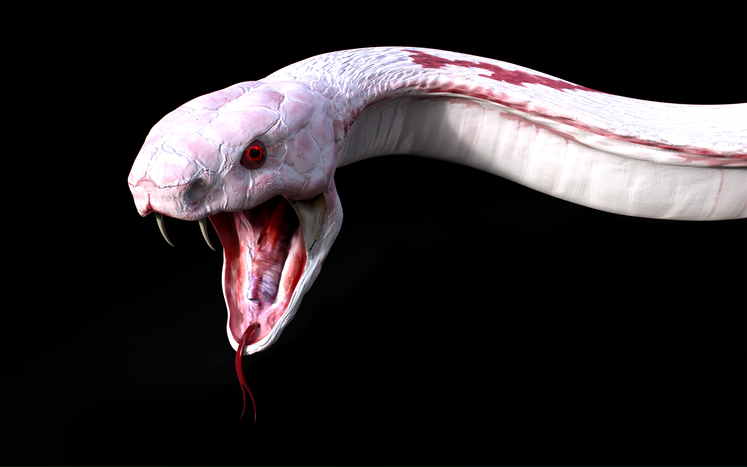 6
[Speaker Notes: Gen 3:14 – “Because you have done this, You are cursed more than all cattle,And more than every beast of the field; On your belly you shall go,And you shall eat dust All the days of your life.]
Fiery Serpents (Num 21)
The people repent and confess (vs 7)
Ask that the serpents be taken away from them (vs 7)
God: “Make a fiery serpent and set it on a pole; and it shall be that everyone who is bitten, when he looks at it, shall live.”
Fiery: burning/poisonous (the effect of the bite; color?)
Moses’ “healing” serpent (vs 9):
Looked like a snake
Made of inert [harmless] bronze/copper material
Set on a pole to be visible and accessible
Required trust and effort to be healed:  “If a serpent had bitten anyone, when he looked at the bronze serpent, he lived.” (vs 9)
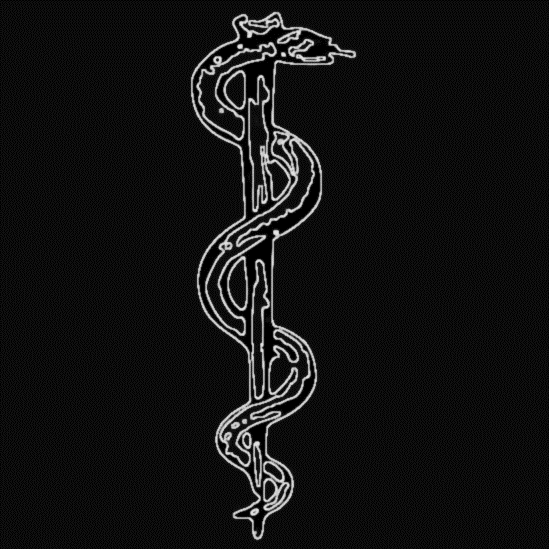 7
Lessons from the Fiery Serpents Incident
Sin is pervasive and destructive.
Sin is rebellion against God, His Word, and His blessings.
It brings punishment, now, by God’s design (Rom 1:18).
It has no cure.
It can lead to repentance and confession.
God doesn’t purge the World of Sin. We live among it.
8
Lessons from the Fiery Serpents Incident
Sin is pervasive and destructive.
Jesus took the form of sin and punishment…
“God… sent His own Son in the likeness of sinful flesh…” (Rom 8:3)
“He made Him who knew no sin to be sin for us” (II Cor 5:21)
[Jesus] “Himself bore our sins in His own body on the tree, that we, having died to sins, might live for righteousness—by whose stripes you were healed.” (I Pet 2:22-24)
9
Lessons from the Fiery Serpents Incident
Sin is pervasive and destructive.
Jesus took the form of sin and punishment…
But Jesus was innocent, harmless, and healing.
“Who committed no sin, Nor was deceit found in His mouth” (I Pet 2:22)
“For such a High Priest was fitting for us, who is holy, harmless, undefiled, separate from sinners, and has become higher than the heavens…” (Heb 7:26)
10
Lessons from the Fiery Serpents Incident
Sin is pervasive and destructive.
Jesus took the form of sin and punishment…
But Jesus was innocent, harmless, and healing.
“Lifting up” indicates access for all and victory over sin.
13 You, being dead in your trespasses and the uncircumcision of your flesh, He has made alive together with Him, having forgiven you all trespasses… 15 Having disarmed principalities and powers, He made a public spectacle of them, triumphing over them in [the cross]. (Col 2:13-15)
11
Lessons from the Fiery Serpents Incident
Sin is pervasive and destructive.
Jesus took the form of sin and punishment…
But Jesus was innocent, harmless, and healing.
“Lifting up” indicates access for all and victory over sin.
Healing requires repentance, belief, and action.
Not a “magic wand” or object of worship (see II Kings 18:4)
Required a change of heart and obedience…
But it depended on God’s grace, not merit.
12
Lessons from the Fiery Serpents (John 3:14-15)
Sin is pervasive and destructive.
Jesus took the form of sin and punishment…
But Jesus was innocent, harmless, and healing.
“Lifting up” indicates access for all and victory over sin.
Healing requires repentance, belief, and action.
And as Moses lifted up the serpent in the wilderness, even so must the Son of Man be lifted up, 15 that whoever believes in Him should not perish but have eternal life.
13
14
More from the Nicodemus Interview
3 Jesus answered and said to him, “Most assuredly, I say to you unless one is born again, he cannot see the kingdom of God.”
4 Nicodemus said to Him, “How can a man be born when he is old? Can he enter a second time into his mother’s womb and be born?”
5 Jesus answered, “Most assuredly, I say to you, unless one is born of water and the Spirit, he cannot enter the kingdom of God. (Jn 3:3-5)
I will sprinkle clean water on you, and you shall be clean; I will cleanse you from all your filthiness and from all your idols. 26 I will give you a new heart and put a new spirit within you; I will take the heart of stone out of your flesh and give you a heart of flesh. 27 I will put My Spirit within you and cause you to walk in My statutes…(Ezekiel 36:25-27)
15
Water & Spirit
But when the kindness and the love of God our Savior toward man appeared, 5 not by works of righteousness which we have done, but according to His mercy He saved us, through the washing of regeneration and renewing of the Holy Spirit, 6 whom He poured out on us abundantly through Jesus Christ our Savior, 7 that having been justified by His grace we should become heirs according to the hope of eternal life. (Titus 3:4-5)
Now when they heard this, they were cut to the heart, and said to Peter and the rest of the apostles, “Men and brethren, what shall we do?”
38 Then Peter said to them, “Repent, and let every one of you be baptized in the name of Jesus Christ for the remission of sins; and you shall receive the gift of the Holy Spirit. (Acts 2:37-38).
16